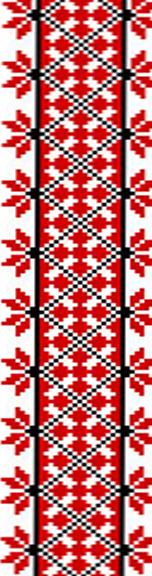 ТЕМА:
ФУНКЦІОНАЛЬНІ СТИЛІ 
СУЧАСНОЇ УКРАЇНСЬКОЇ ЛІТЕРАТУРНОЇ МОВИ. 
ТРУДОВА КНИЖКА. ТРУДОВИЙ ДОГОВІР
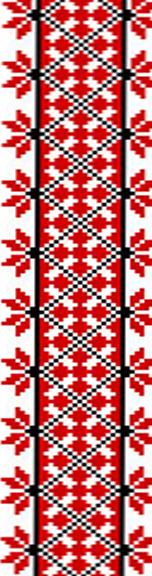 План

1. Функціональні стилі СУЛМ. Їхні основні ознаки, призначення та сфера використання.
2. Трудова книжка і трудовий договір – документація з кадрово-контрактних питань.
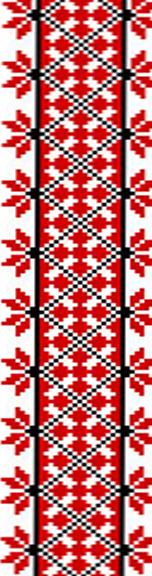 Стиль літературної мови – це сукупність мовних засобів вираження, зумовлених змістом і метою висловлювання. 
     Є такі стилі сучасної української літературної мови:
офіційно-діловий;
науковий;
розмовно-побутовий; 
художній; 
публіцистичний; 
конфесійний;
епістолярний.
Кожен з них має свої мовні особливості, стильові риси, призначення і сферу використання.
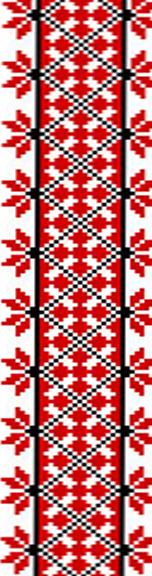 Трудова книжка – це документ установленого зразка, що підтверджує трудову діяльність особи і служить для встановлення загального, безперервного й спеціального стажу. Працівник відділу кадрів заносить до неї таку інформацію:
відомості про працівника записують на першій сторінці трудової книжки: прізвище, ім'я та по батькові, дату народження вказують на підставі паспорта або свідоцтва про народження;
відомості про прийняття його на роботу, звільнення, переміщення;
відомості про нагородження і заохочення: про нагородження державними нагородами та відзнаками України;
відомості про відкриття, на які видані дипломи тощо.
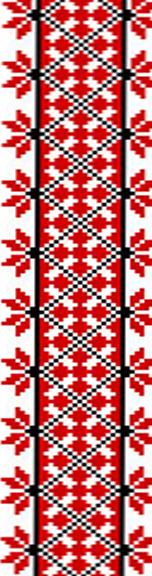 Трудовий договір – це угода між працівником і власником підприємства, установи, організації або уповноваженим органом (далі Власник), за якою працівник зобов'язується виконувати роботу, визначену цією угодою з підпорядкуванням внутрішньому трудовому розпорядку, а власник – виплачувати працівникові заробітну плату і забезпечувати умови праці, необхідні для виконання роботи, передбачені законодавством про працю, колективним договором та угодою сторін.
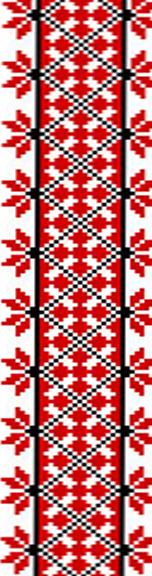 Трудовий договір може бути:
 безстроковим – тобто таким, що укладається на невизначений термін;
 строковим, якщо трудові відносини не можуть бути встановлені на невизначений термін з урахуванням характеру наступної роботи, або умов її виконання, або інтересів працівника та в інших випадках, передбачених законодавчими актами;
 може укладатися на час виконання певної роботи.
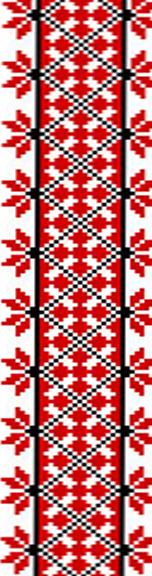 Припинення трудового договору – це юридичний факт, що є підставою для розірвання трудових правовідносин. 

Підставами припинення трудового договору є: 
згода сторін; 
закінчення терміну трудового договору, крім випадків, коли трудові відносини фактично тривають і жодна зі сторін не поставила вимогу про їх припинення; 
призов або вступ працівника на військову службу, направлення на альтернативну (невійськову) службу; 
розірвання трудового договору з ініціативи працівника, з ініціативи власника або уповноваженого ним органу, або на вимогу профспілкового чи іншого уповноваженого на представництво трудовим колективом органу; 
переведення працівника за його згодою на інше підприємство, в установу, організацію або перехід на виборну посаду.